wem&wgjøvwni ivn&gvwbi ivwng¯^vMZg
wkÿ‡Ki bvg: †gvt AvwRRyj nK
c`ex: cÖavb wkÿK (gva¨wgK kvLv)
cÖwZôv‡bi bvg: †kL iv‡mj ¯‹zj GÛ K‡jR, evÇv, XvKv|
AvR‡Ki Av‡jvP¨ welq
welq: e¨emvq D‡`¨vM
‡kÖwY: 9g-10g
Aa¨vq: 2q
wkLbdj: AvR‡Ki cvV †k‡l wkÿv_©xiv,
D‡`¨vM I e¨emvq D‡`¨vM m¤ú‡K© Rvb‡e,
D‡`¨vM I e¨emvq D‡`¨v‡Mi cv_©K¨ m¤ú‡K© Rvb‡e,
e¨emvq D‡`¨v‡Mi ‰ewkó¨ m¤ú‡K© Rvb‡e,
e¨emvq D‡`¨v³vi ¸Yvewj m¤ú‡K© Rvb‡e,
D‡`¨vM I e¨emvq D‡`¨vM
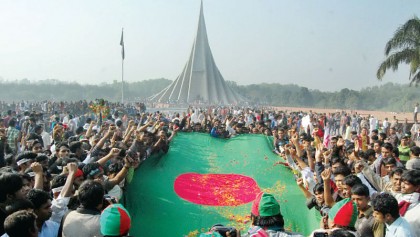 D‡`¨vM
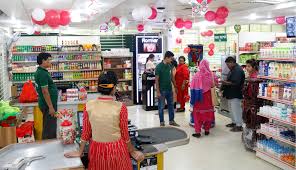 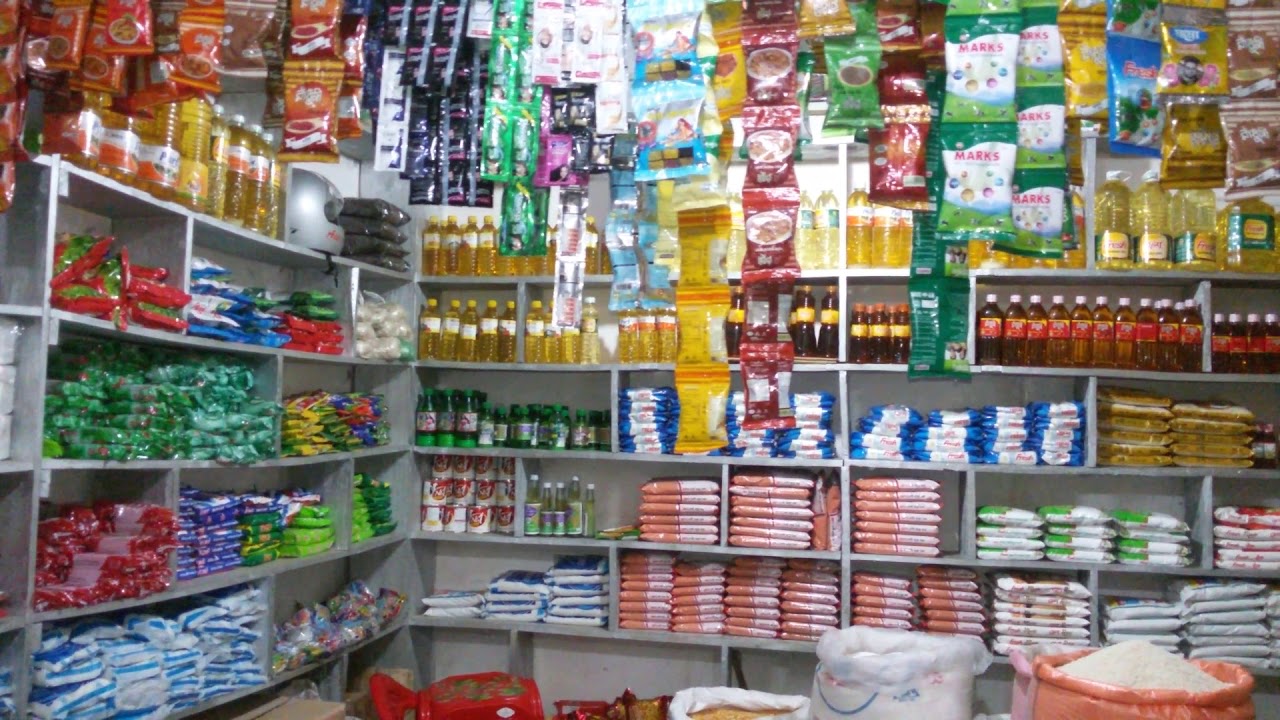 e¨emvq D‡`¨vM
D‡`¨vM I e¨emvq D‡`¨v‡Mi g‡a¨ cv_©K¨
e¨emvq D‡`¨vM
D‡`¨vM
weZK© cÖwZ‡hvMxZv Av‡qvRb
we`¨vjq cwi®‹vi ivLvi †Póv
wµ‡KU †Ljv Av‡qvRb I cwiPvjbv
evwoi Av‡kcv‡k e„ÿ †ivcY
d‡UvKwci †`vKvb ¯’vcb I cwiPvjbv
‡Ljbv ˆZwii e¨emvq ¯’vcb I cwiPvjbv
PvgovRvZ `ªe¨vw` Drcv`b I weµq
Ry‡qjvwii e¨emvq cwiPvjbv
w÷‡ji AvmevecÎ ˆZwii e¨emvq ¯’vcb I cwiPvjbv
Lv`¨RvZ `ªe¨vw` Drcv`b
gybvdv AR©‡bi wbwg‡Ë Kg© cwiPvjbv
e¨emvq D‡`¨v‡Mi ˆewkó¨
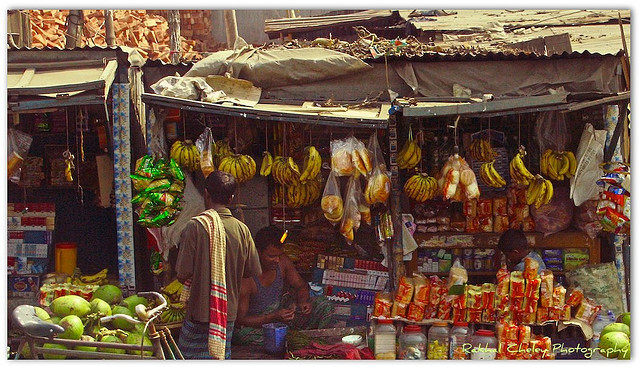 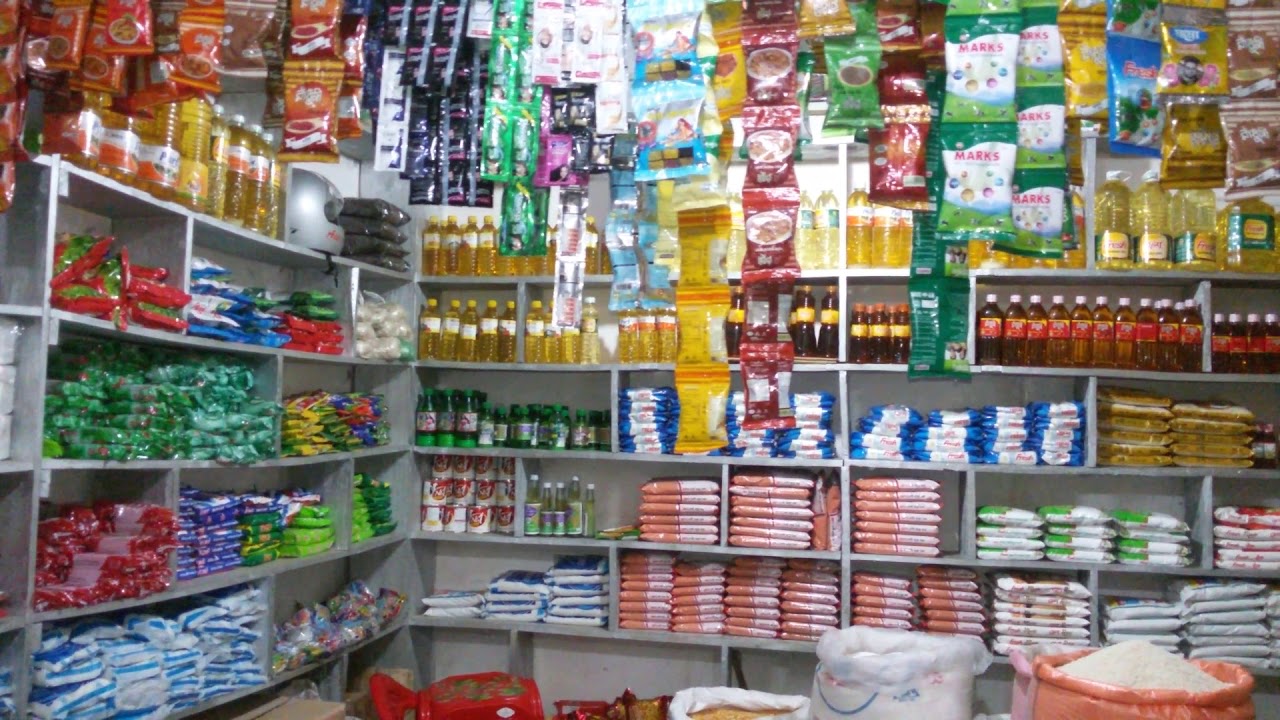 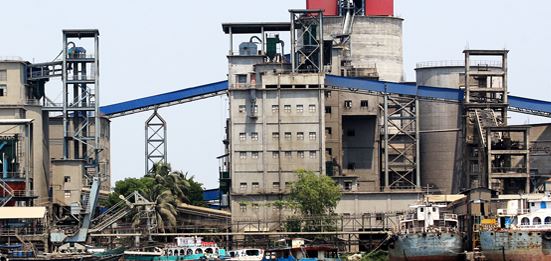 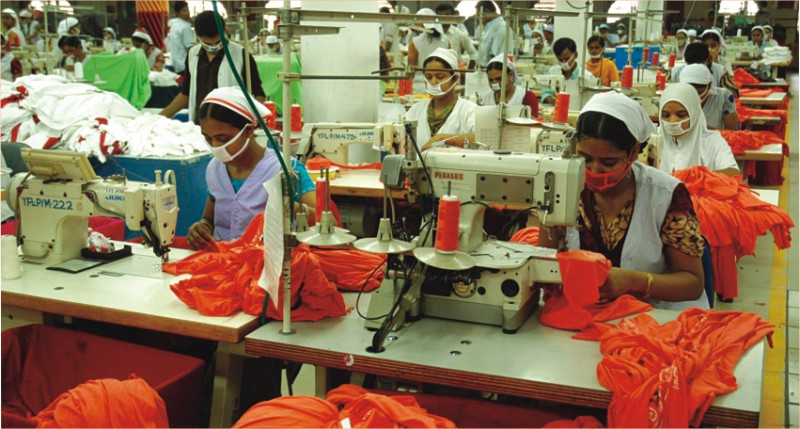 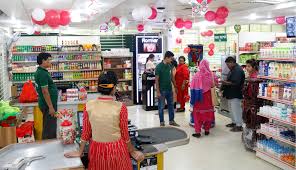 e¨emvq D‡`¨v³vi ¸Yvewj
AvZ¥wek^vm
¯^vaxb‡PZv g‡bvfve
D`¨g
mvsMVwbK ÿgZv
mvnm
Aa¨vemvq
ms‡e`bkxjZv
GKvMÖZv
bgbxqZv
K…wZZ¡ AR©‡bi AvKv•Lv
11. m„RbkxjZv
12. D™¢vebx kw³
13. K‡Vvi cwikÖg Kivi 
      ÿgZv
14. SzuwK MÖn‡bi ÿgZv
15. ‡bZ…Z¡`v‡bi †hvM¨Zv
16. cyuwR msMÖ‡ni ÿgZv
17. P¨v‡jÄ MÖnb Kivi 
     gvbwmKZv
18. e¨_©Zv †_‡K wkÿv MÖn‡bi  
     gvbwmKZv
‡Lv`v nv‡dR